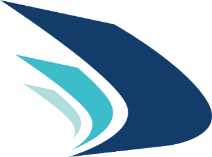 UNUTMA!

DEĞER ÜRETMEK İÇİN 

BURADAYIZ…
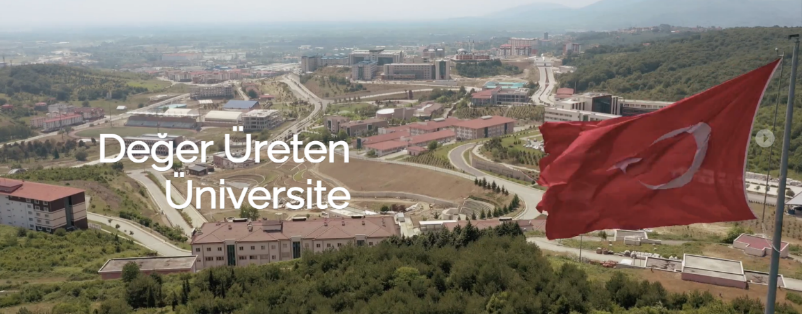